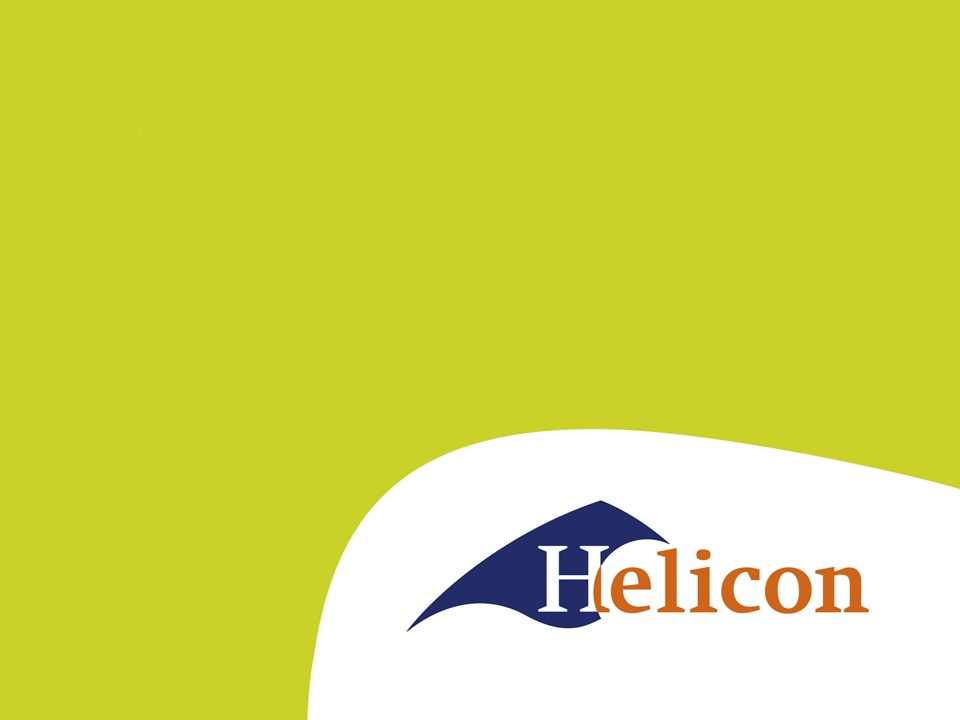 IBS 3.2 Groen Ondernemen
Ons bedrijf – 2
Ons bedrijf
Deeltaak 1 nagekeken
Presentaties waren goed, verslagen minder uitgewerkt dan ik verwacht.
Vandaag tips uit de verslagen
Tips uit deeltaak 1
Nederlands: lees elkaars werk. Veel woorden moeten aan elkaar die jullie los schrijven.
Titelblad: laat je eigen bedrijf al zien.
Inhoudsopgave: geef de hoofdstukken en paragrafen nummers
Inleiding: wat is het probleem en hoe gaan jullie dat aanpakken. Daarna hoe het verslag is opgebouwd.
Tips uit deeltaak 1
Zorg dat je persoonlijke hoofdstuk aansluit bij wat jullie gaan doen.
Maak het verhalend, geen kopjes met goede en slechte eigenschappen.
Zorg ook dat de CV’s kloppend en duidelijk zijn.
Tips uit deeltaak 1
Begin met het probleem bij het bedrijfsidee. Kom met bronnen, cijfers, tabellen, grafieken, ontwikkelingen. 
Leg jullie oplossing zo goed mogelijk uit. Wat is jullie idee? Hoe werkt het en hoe wordt het een succes.
Tips uit deeltaak 1
Kom met een goede mission statement. Bijvoorbeeld: “De zilte loonwerker richt zich op gebieden in Nederland waar de grond steeds zilter wordt. Met de ontwikkeling van nieuwe rassen en een aangepaste teelt maken wij het mogelijk een rendabel en kwalitatief hoogwaardig product te oogsten.”
Tips uit deeltaak 1
Doelen SMART!
Als je het al weet: neem je omgeving mee. Denk aan hoeveelheden. Hoeveel (ha/uur) werk wil je hebben in het eerste jaar? Hoeveel machines? Hoeveel klanten? Welke werkzaamheden?
Deeltaak 2
Let op dat er veel uren uitvallen. Zorg dat je de rest dus extra benut!
Verwerk Agribex in je verslag!
Kijk terug naar je SWOT-analyse
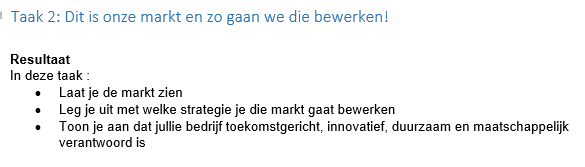 Taak 2: dit is onze markt
Wat is onze markt
Marketing
Toekomstgericht
Wat is onze markt
Hoofd- en subdoelgroepen. Zo concreet mogelijk uitgewerkt.
Potentiële doelgroep.

Binnen een staal van 20 km
15 Veehouders
En dan die veehouders weer uitwerken
200 Ha akkerbouw
En dan de akkerbouw weer uitwerken
1. Wat is onze markt
Inkoop
Leveranciers
Andere belanghebbenden
Concurrentie
Wie?
Wat zijn hun USP’s?
Waarom ben jij beter?
2. Marketing
Marketingmix
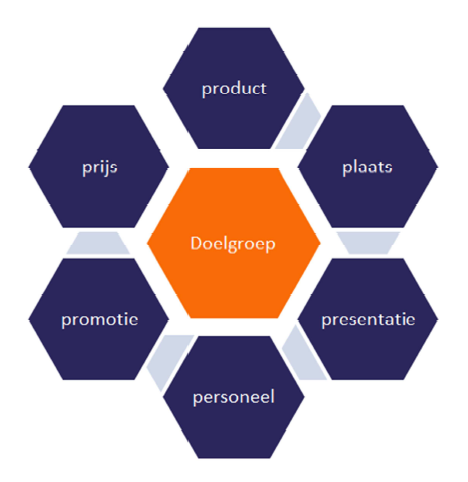 Toekomstgericht
Belanghebbenden?
- Wie zijn dat allemaal

Innovatief
Duurzaam
Maatschappelijk verantwoord